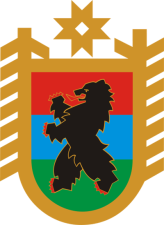 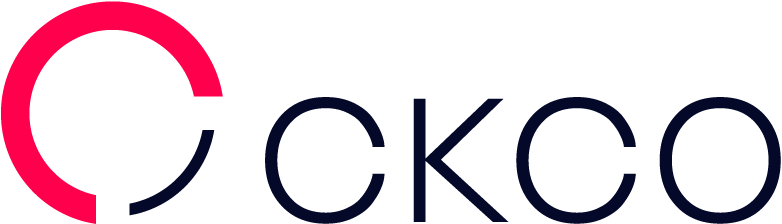 Проблемы реализацииФедерального закона от 01.07.2021 № 255-ФЗ органами местного самоуправления (на примере Республики Карелия)
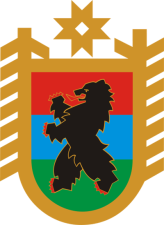 Контрольно-счетная палата Республики Карелия
Осуществление внешнего муниципального финансового контроля в Республике Карелия
(по состоянию на 01.01.2022)

Контрольно-счетные органы созданы в 13 из 124 муниципальных образований:
в 10 муниципальных районах
в 2 городских округах
в 1 сельском поселении 
(с апреля т.г. + 1 КСО ГП)
в том числе
юридические лица – 10 КСО
деятельность фактически 
не ведут – 2 КСО
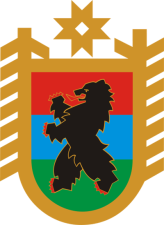 Контрольно-счетная палата Республики Карелия
Осуществление внешнего муниципального финансового контроля в Республике Карелия

Внешний муниципальный финансовый контроль осуществляется в 59 (60 – с апреля т.г.) МО: 
созданы муниципальные КСО в 13 (14) МО
передали полномочия 46  МО
Обратились с предложением 
передать полномочия 
на уровень субъекта РФ – 12 МО
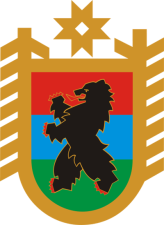 Контрольно-счетная палата Республики Карелия
Осуществление внешнего муниципального финансового контроля в Республике Карелия

полномочия по осуществлению ВМФК не осуществляются
 в 6 муниципальных районах (5 районах и 1 округе)
в 59 поселениях
фактически приостановлена деятельность КСО в 2 районах
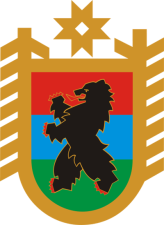 Контрольно-счетная палата Республики Карелия
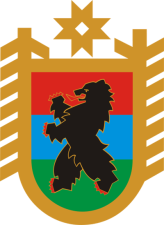 Контрольно-счетная палата Республики Карелия
Меры по реализации в Республике Карелия Федерального закона от 01.07.2021 № 255-ФЗ
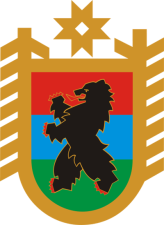 Контрольно-счетная палата Республики Карелия
Проблемы реализации 255-ФЗ
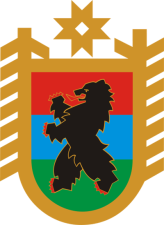 Контрольно-счетная палата Республики Карелия
Предложения
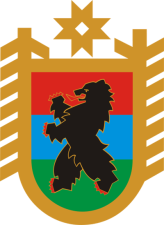 Контрольно-счетная палата Республики Карелия
Предложения
СПАСИБО ЗА ВНИМАНИЕ !
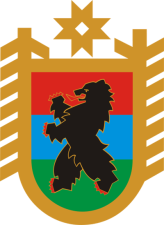 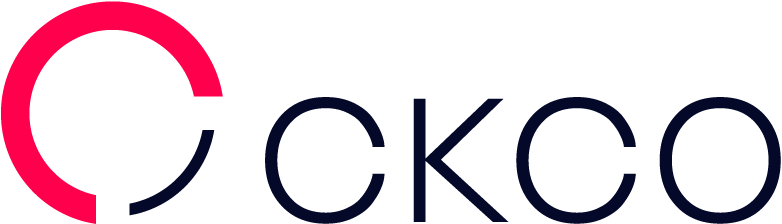 Проблемы реализацииФедерального закона от 01.07.2021 № 255-ФЗ органами местного самоуправления (на примере Республики Карелия)